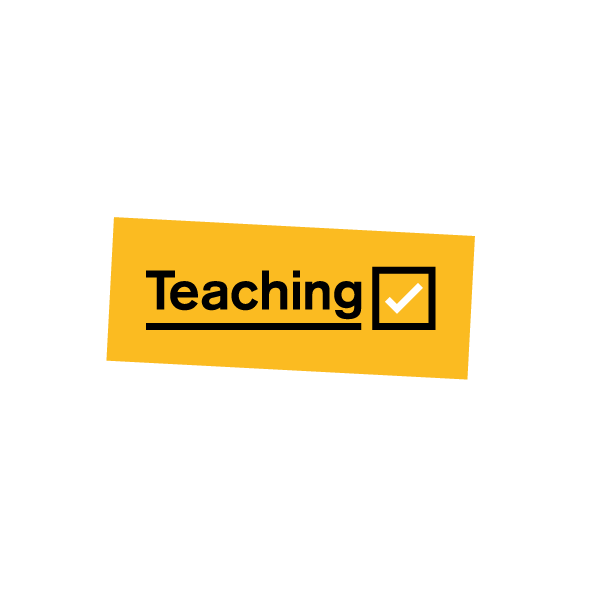 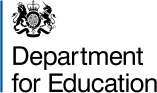 Supporting former teachers back into the classroom
Communications toolkit
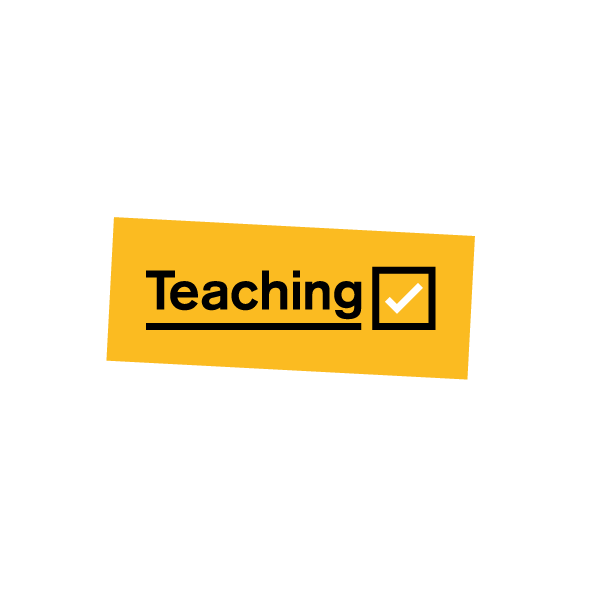 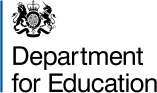 About the toolkit
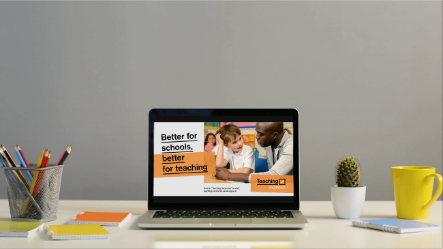 The Department for Education is supporting teachers to return to the classroom. This toolkit provides content to highlight that support to help you inspire others to feel confident about returning to teach:

 An overview of the support on offer 
A range of communications and content to help you raise awareness of the support on offer
Case studies of former teachers who have made the transition back to the classroom

For more information or to discuss the creation of any new or bespoke content to reach returning teachers, please contact returnto.teaching@education.gov.uk
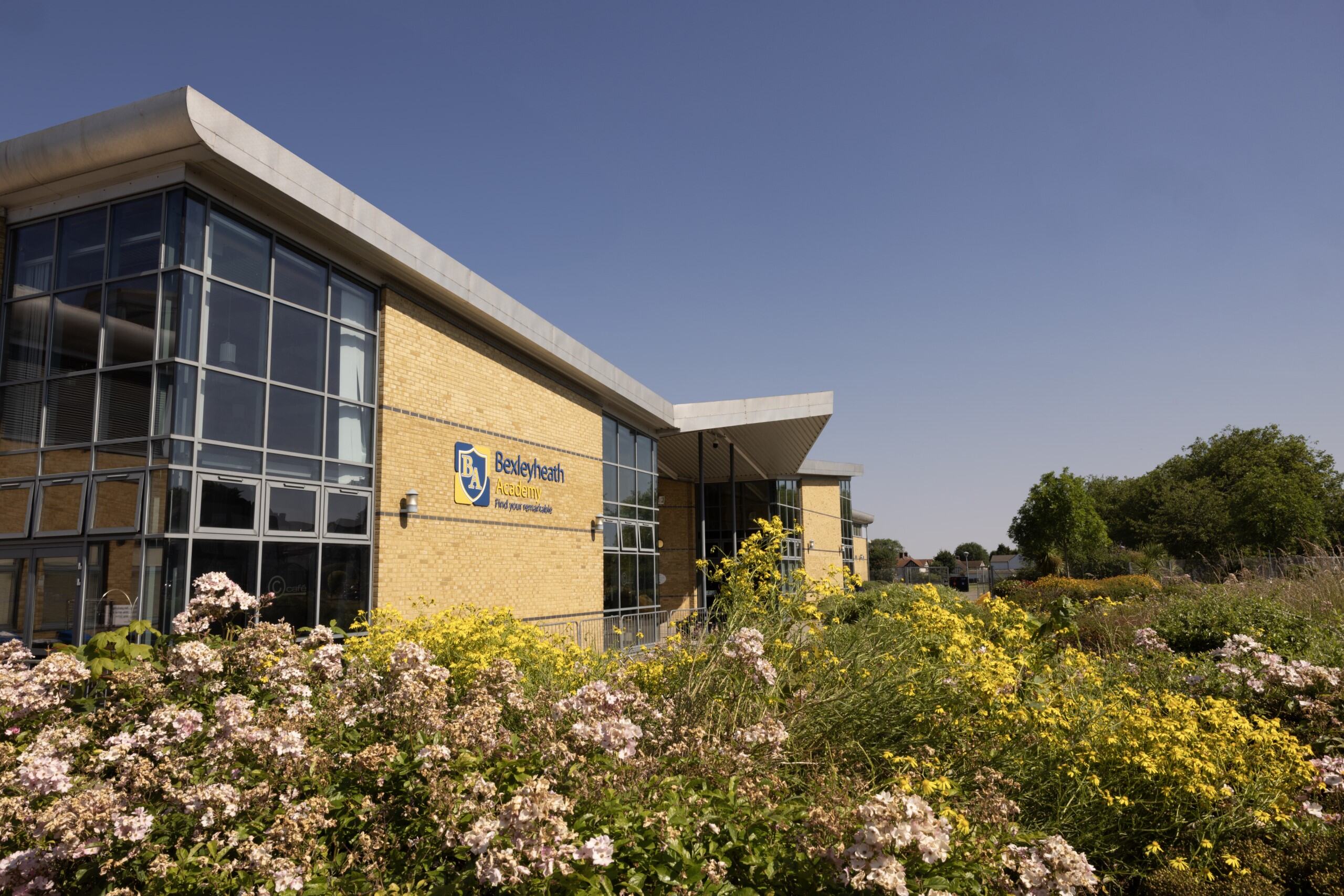 Why return to teaching?
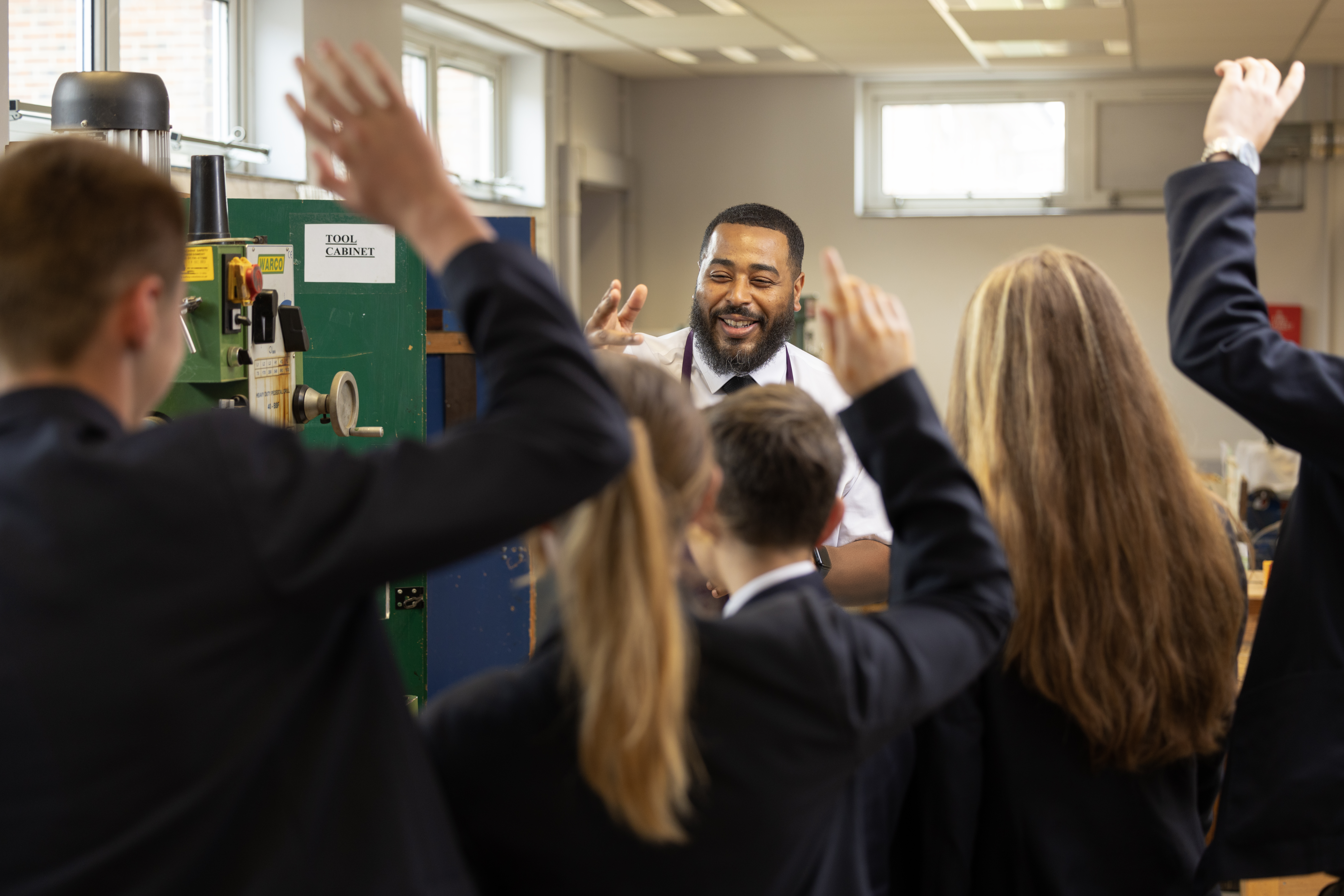 Returning to teaching is easier than people might expect. Flexible working options can help former teachers return to the classroom in a way that works for them. You can also refer to Capita’s Flexible Working Programme to help with this.

Time away and different life experiences gained from a career break can help give a fresh perspective on being a teacher and is highly valued by schools.

Free support is available. The return to teaching webpage contains useful information, including a step-by-step guide to returning.  A return to teaching adviser can help former teachers choose a career path that suits their skills, situation, and ambition.
Support for returning teachers
The Return to Teach Advisory service is a comprehensive package of free one–to-one support for qualified teachers who are looking to return to teach Primary or any Secondary subject in a state funded school in England. 

Candidates will have access to an exclusive Facebook group for returning teachers and the support of a named Return To Teaching Adviser, who will:
talk through gaining classroom experience; 
signpost relevant returners’ courses, teaching job vacancies and events; 
help prepare applications for teaching posts, including preparing for interviews
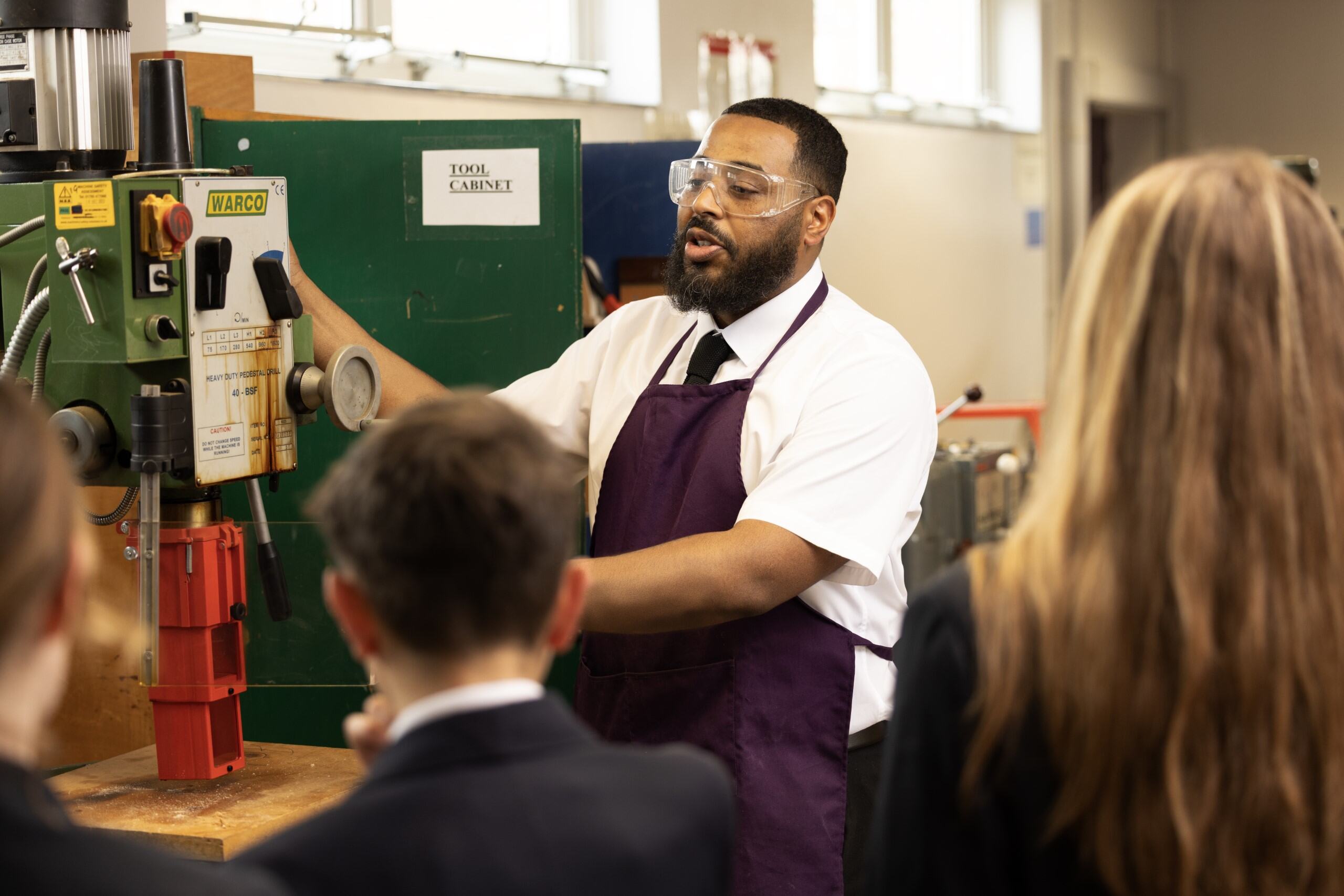 3 Things You Can Do To Support
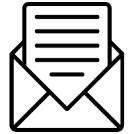 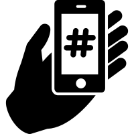 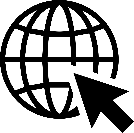 Tell your network via your newsletters or Intranet

Details here
Share your support on social media

Details here
Host our logo on your website with a call to action to the Return to Teaching page on the Teaching Vacancies website

Details here
Content Package
This content package is designed to provide stakeholders with materials to help encourage former teachers to get back into the classroom and show the support on offer for people returning. The materials are designed to act as a base that you can tailor as you see fit.

You’ll find the following content:
Newsletter/web copy – copy you can include in your newsletter or on your Intranet or website to explain the support on offer for teachers returning to the classroom to your network and encourage them to use it
Social copy – social posts and assets you can share on your social feeds to inspire 
Signpost Return to Teaching on your website– where to download logos to host on your website
Case studies – see what teachers are actually saying about being back in the classroom, the reasons they returned to teaching after taking time off, the barriers they overcame and why they think others should return to teaching
Events – information about how you can request a DfE representative to attend one of your events
Newsletter/Web Copy
This is copy you can include in your newsletter or Intranet or on your website to help inspire former teachers to return to the classroom and explain the support on offer for those looking to return.


Are you a former teacher considering a return to the classroom? 
Returning to teaching might be easier than you think. Thousands of teachers are returning to the classroom every year after taking time away from the profession. The experience and perspective gained from a career break can enrich your skills which you can share back in the classroom.

If you’re a qualified teacher looking to return to the profession in a state school in England, support is available to help you find the right role and the right school for you. The return to teaching webpage contains useful information, including a step-by-step guide to returning.  A return to teaching adviser can provide free one-to-one personal support to help you choose a path that suits your skills, ambition and situation – including working flexibly. You can also refer to Capita’s Flexible Working Programme to help with this.

Advisers can support you with navigating the whole return to teaching process from preparing for job applications to lesson planning. A return to teaching adviser can also signpost you to courses that will help refresh your teaching skills. This means you can go to interviews with the confidence to teach your subject. 

Teaching is a career that changes lives. Discover the best way of returning for you so you can start inspiring children in the classroom again. Find out how you can return to teaching. And when you’re ready, you can search for a job on Teaching Vacancies.
Social copy – aimed at job seeking former teachers looking to return to teaching
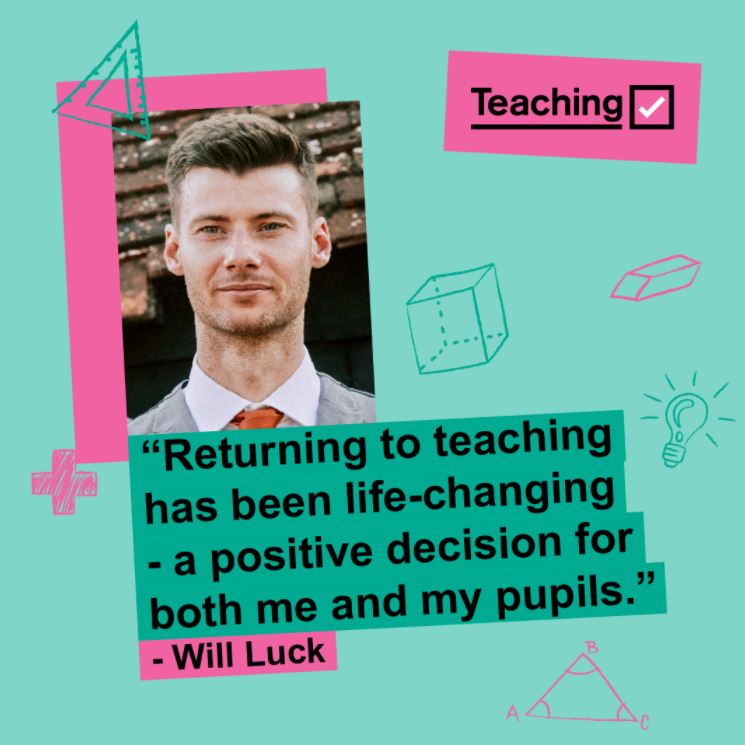 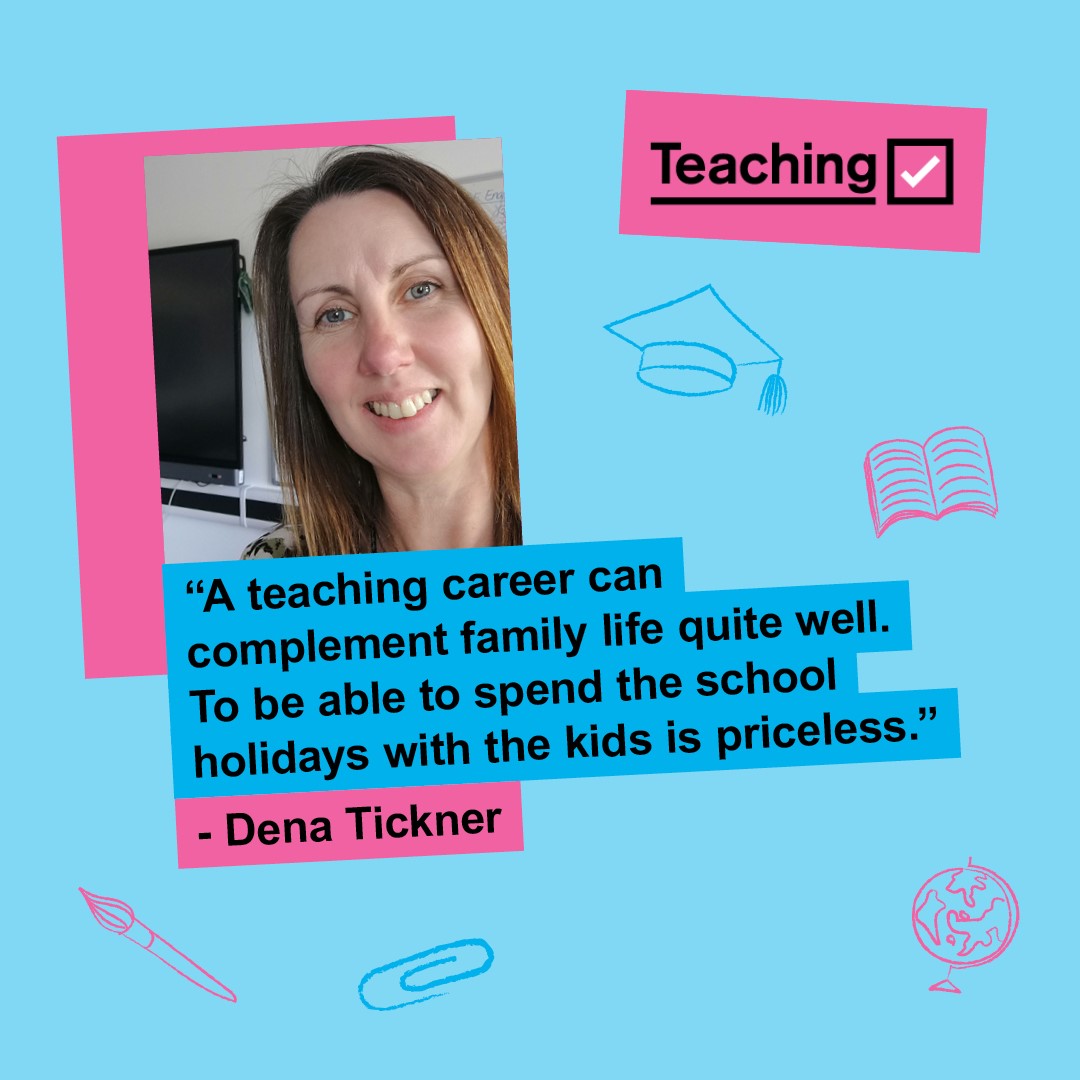 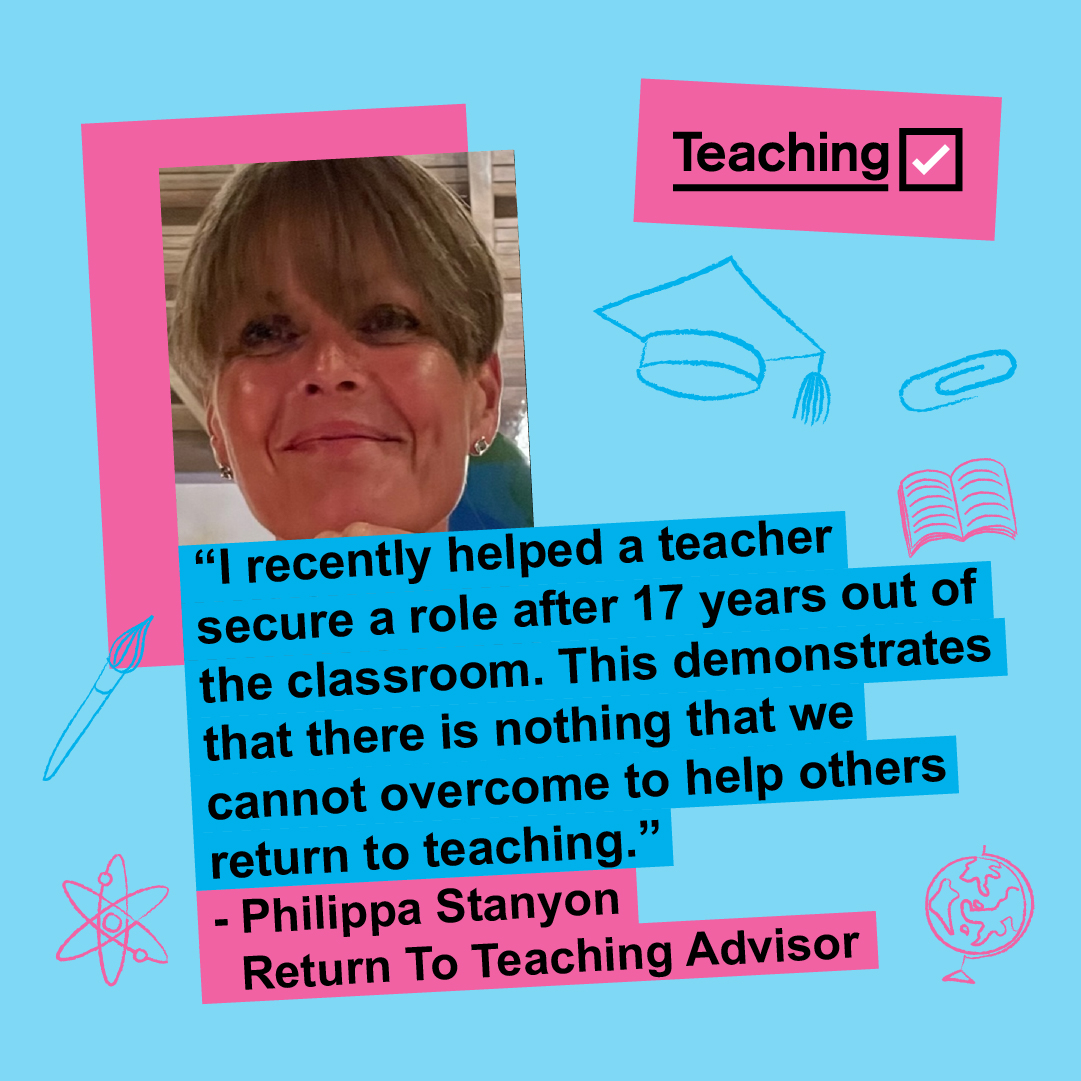 Download the images/animations here
Social copy – aimed at teachers who are still thinking about returning
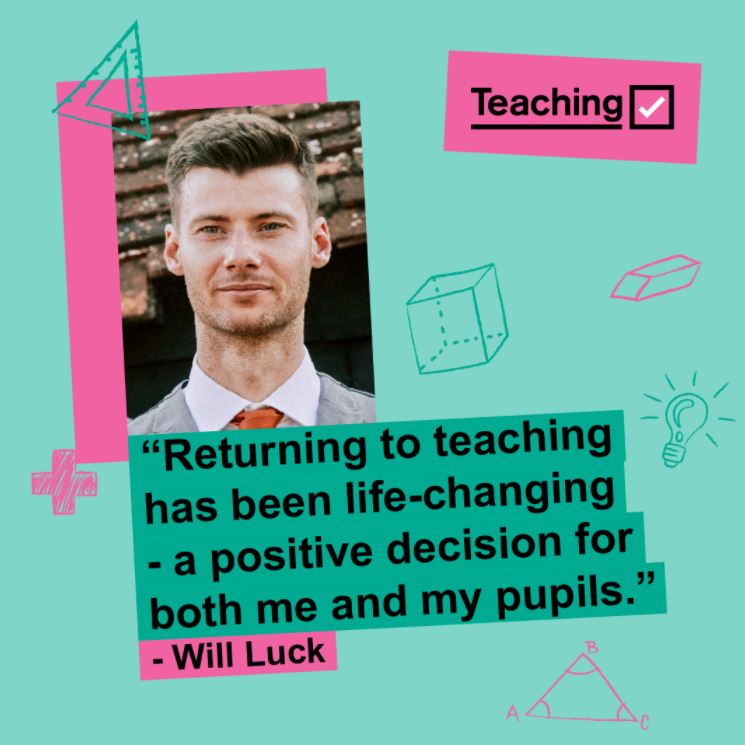 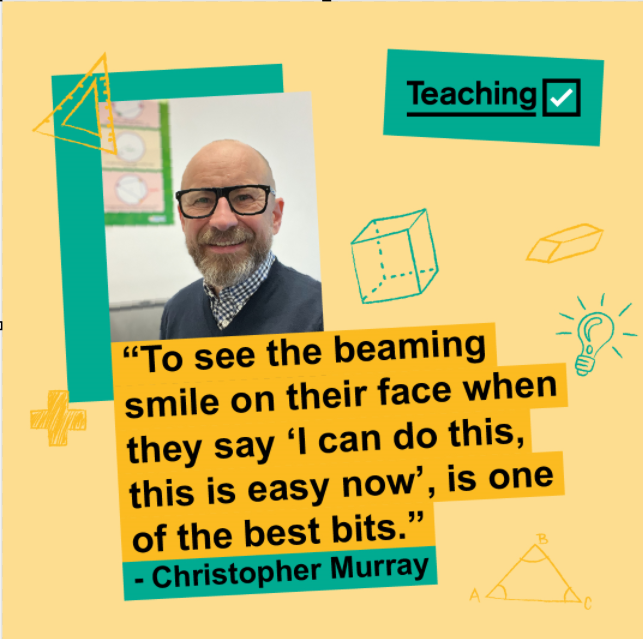 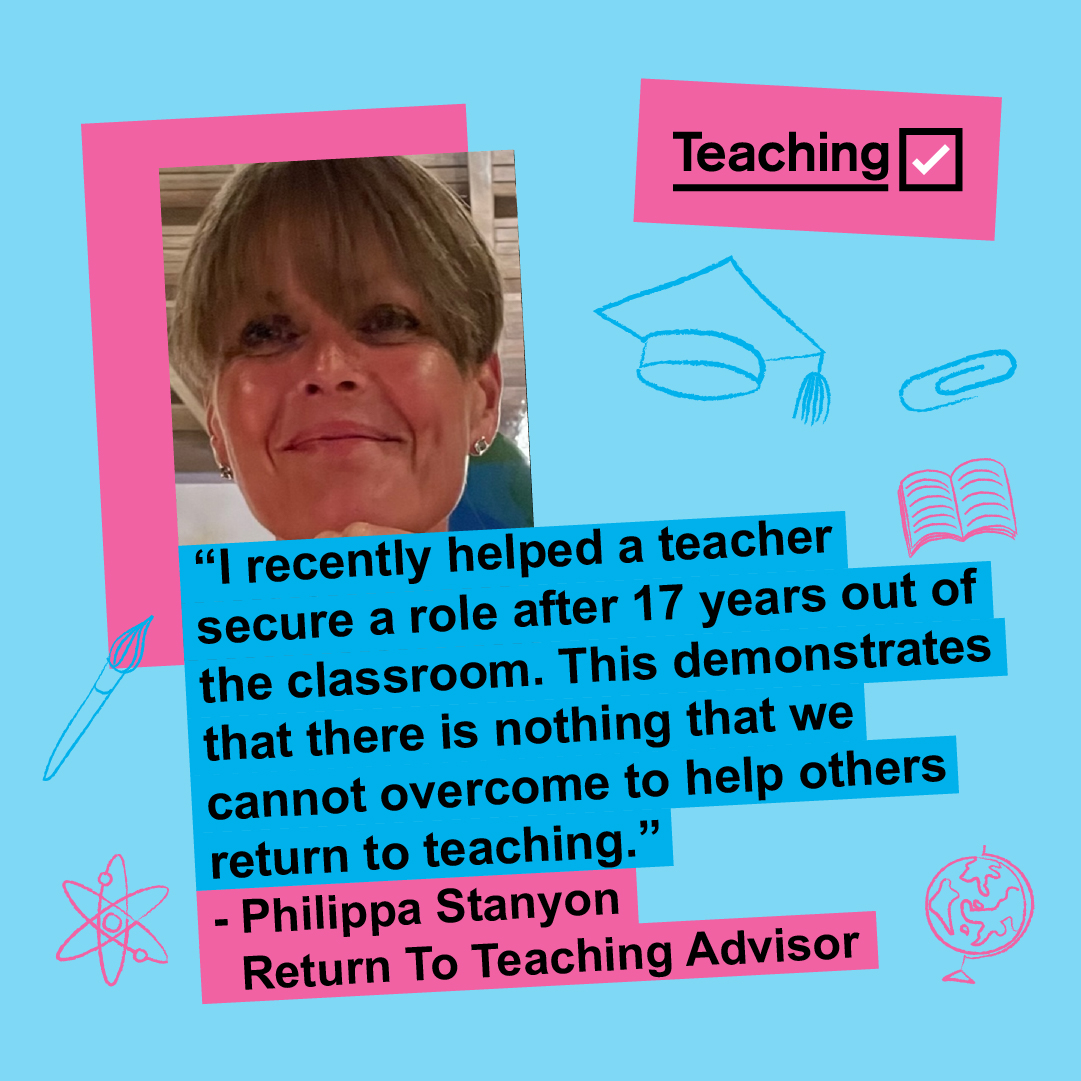 Download the images/animations here
Social copy – aimed at teachers who are still thinking about returning
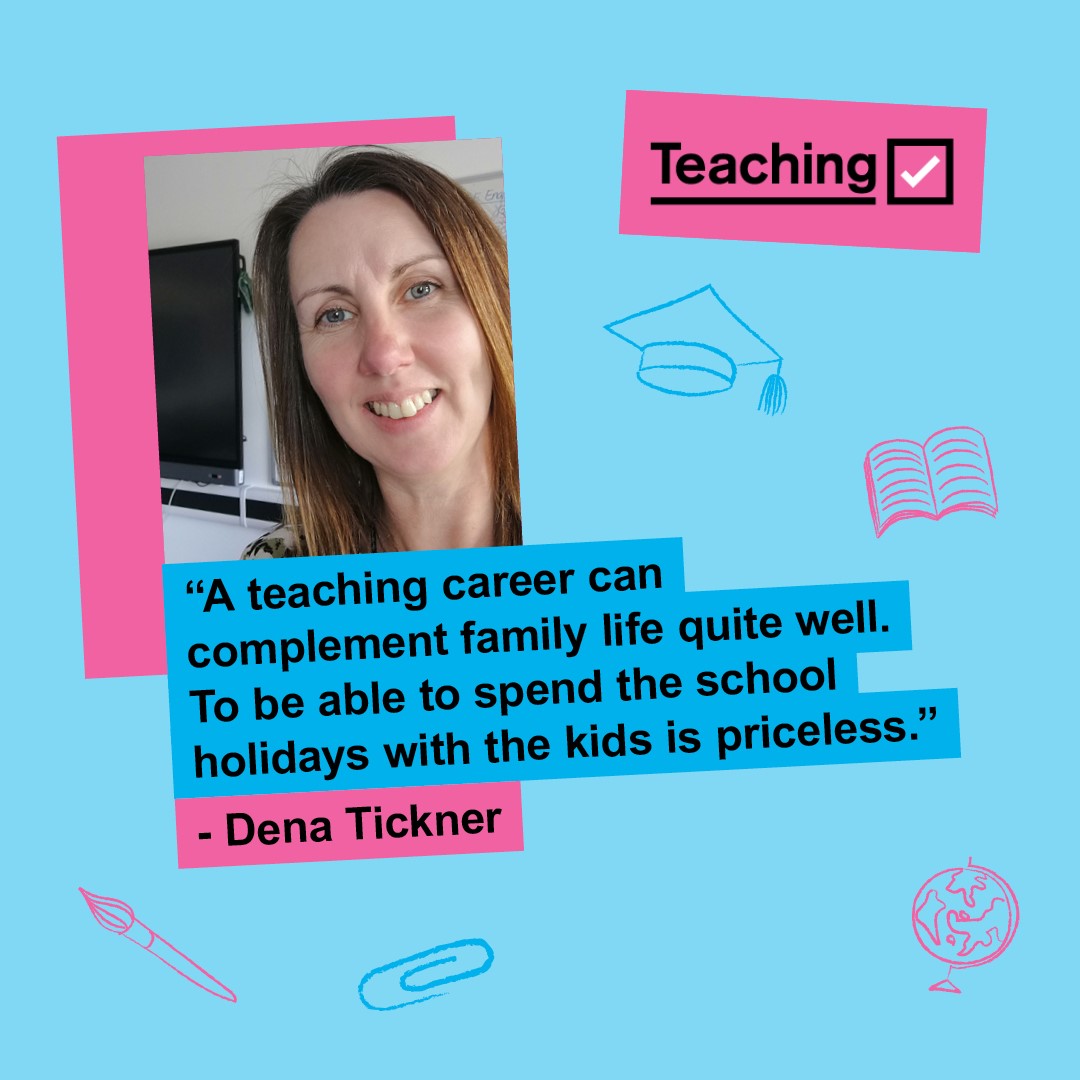 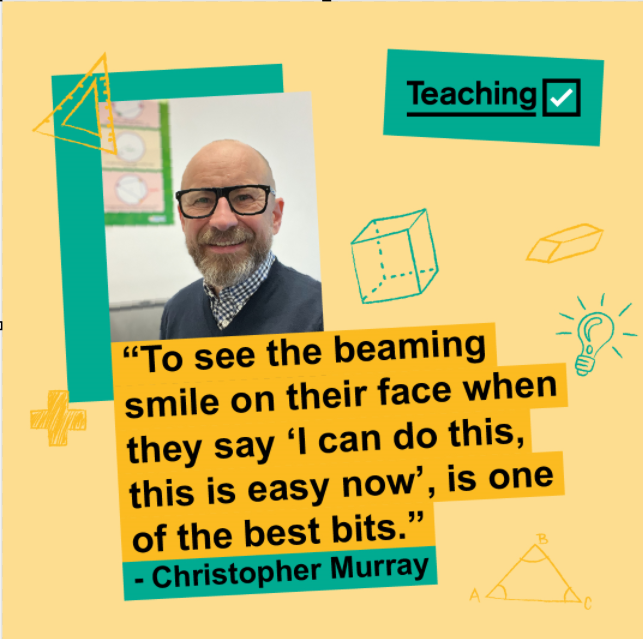 Download the images/animations here
Signpost Return to Teaching on your website
Host our logo on your website with a clickable link through to the Return to Teaching website. We’ve included a line of suggested copy below:
Finding a flexible teaching role may be easier than you think. If you’re qualified to teach and interested in getting back into the classroom, support is available. Find out how you can return to teaching. And when you’re ready you can search for a job on Teaching Vacancies.
Download our logos here.
Creative Assets
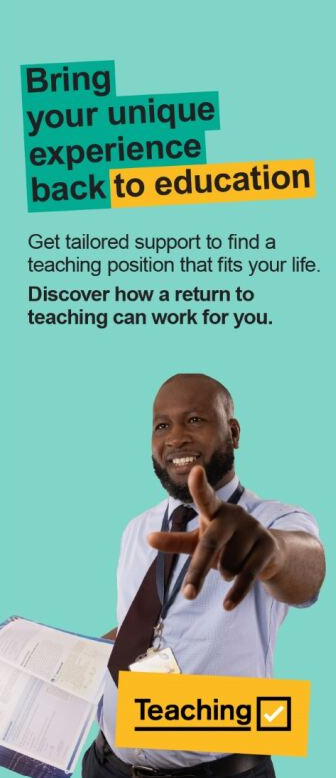 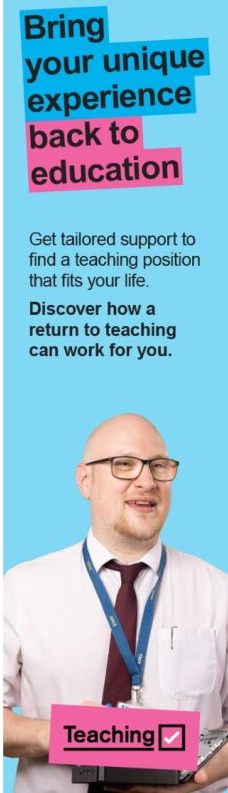 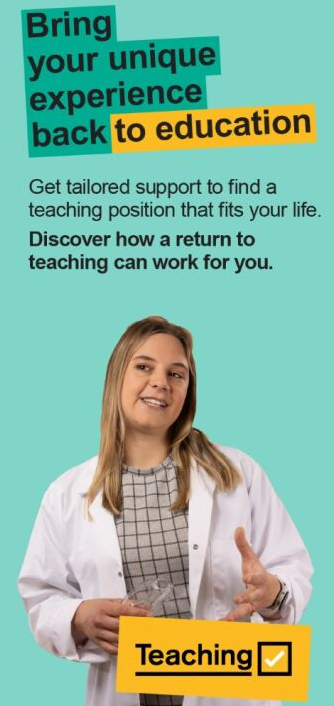 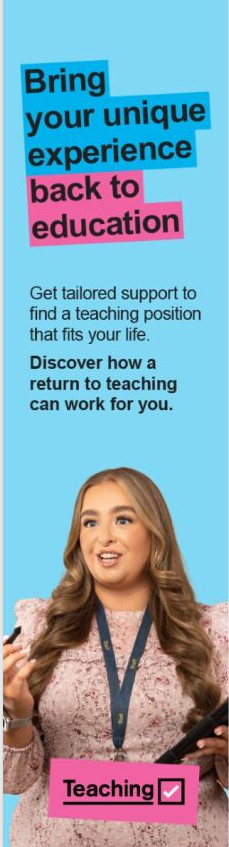 Social copy – aimed at job seeking former teachers looking to return to teaching
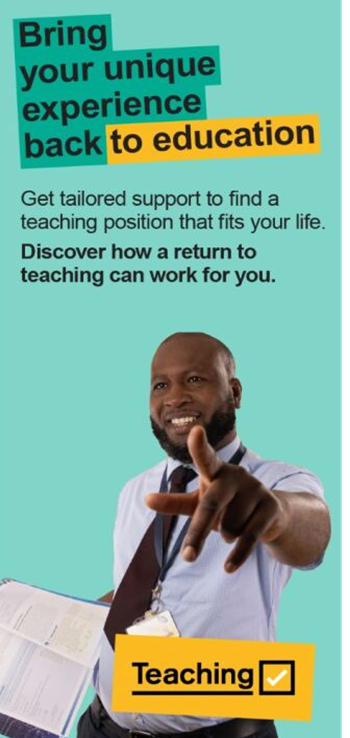 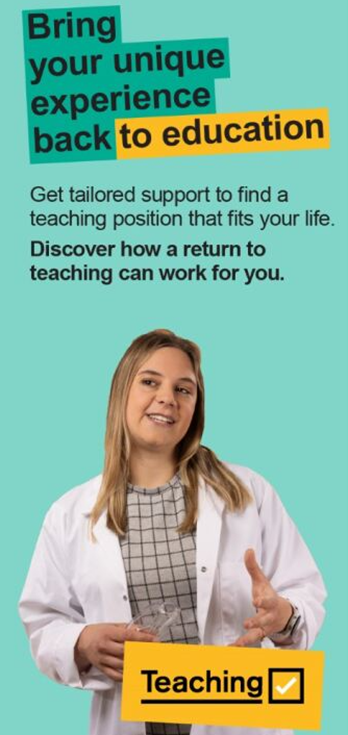 Download the images/animations here
Case studies
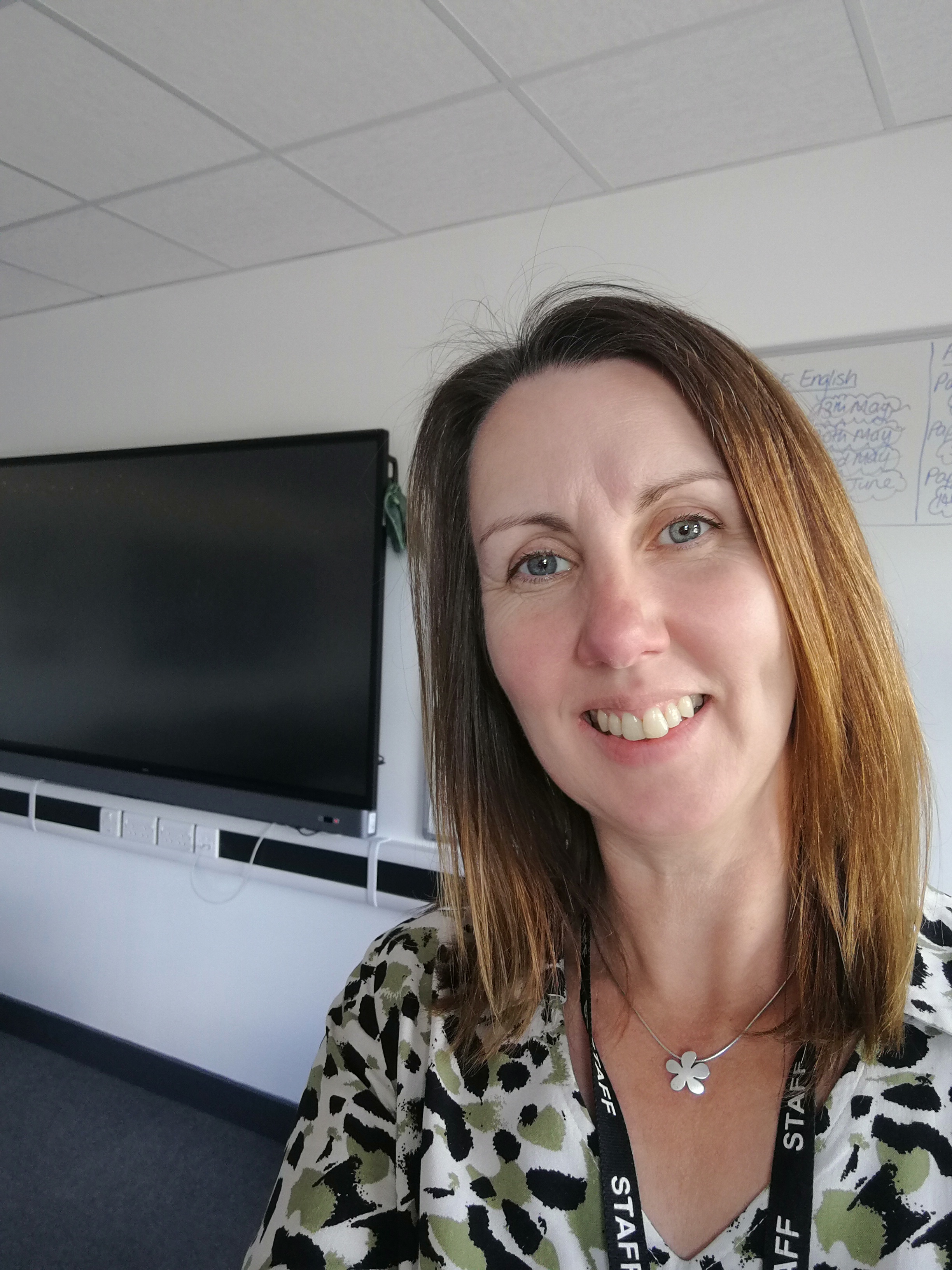 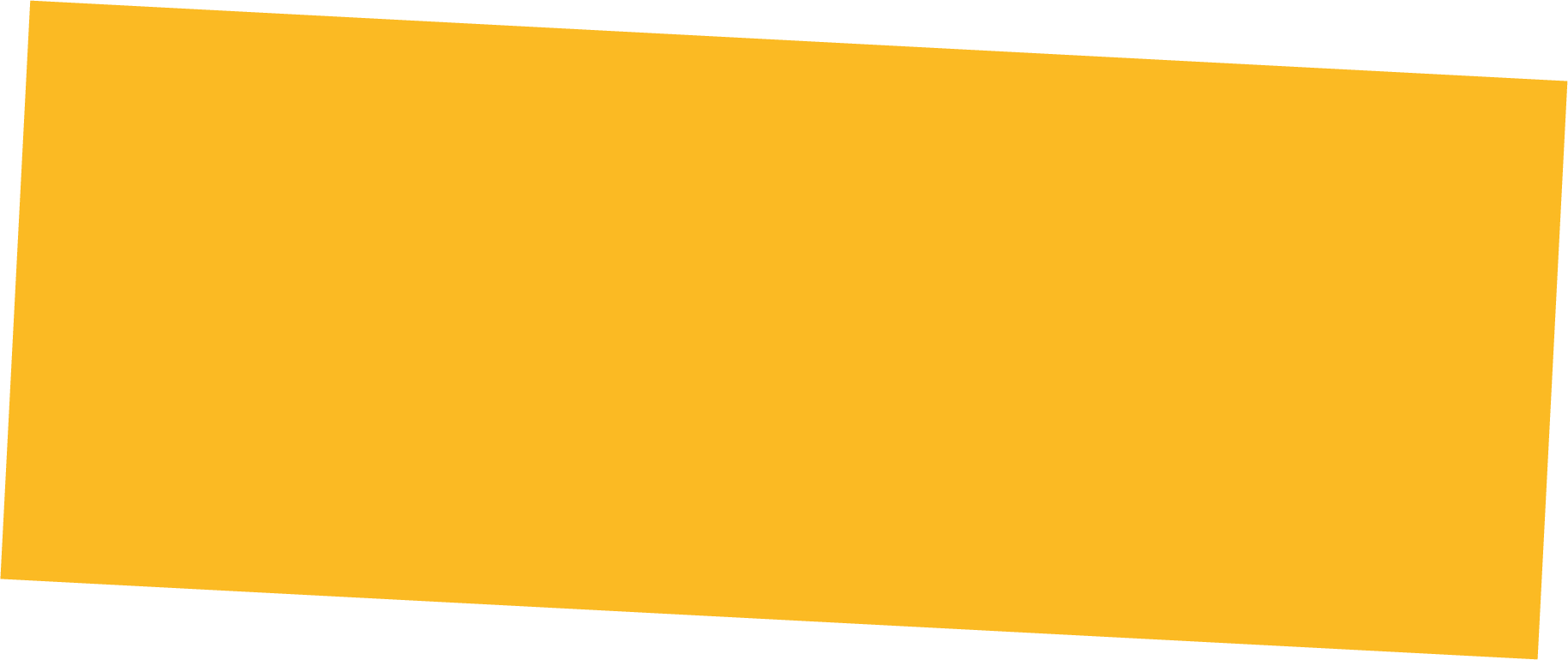 Dena Ticker works flexibly as an English teacher, working 4 days a week. She says:
‘When I returned to the classroom after an eight-year break spent raising my two children, it wasn’t the teaching itself that I found challenging. It was having to manage my job differently around the kids. It means I am a lot more conscious of my time management. I was lucky to secure a job as a part-time English classroom teacher working two days a week, which was perfect to help ease myself back into teaching and my time has now built up to four days a week as Second in Charge of English. As a mother, although it can be a juggle, I think a teaching career can complement family life really well. To be able to spend the school holidays with the kids is priceless.’
Dena Tickner, returning English teacher
Want to know more?
If you want to request any additional information, bespoke content, or to discuss working together please reach out to: returnto.teaching@education.gov.uk
To find out more visit: Return to teaching - Teaching Vacancies - GOV.UK (teaching-vacancies.service.gov.uk)
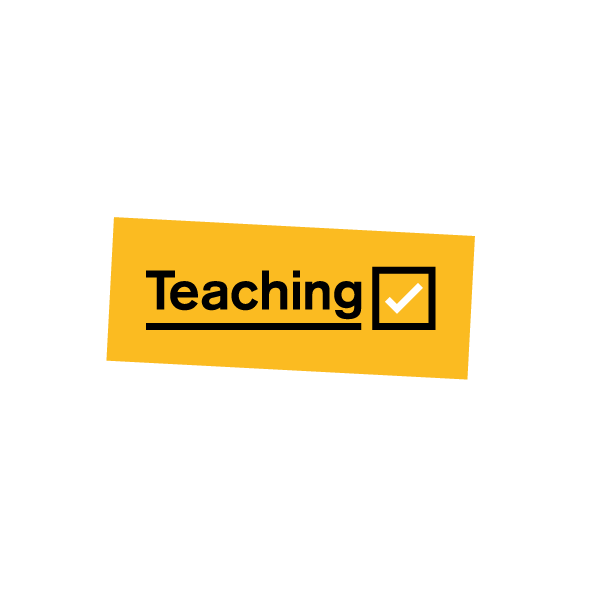